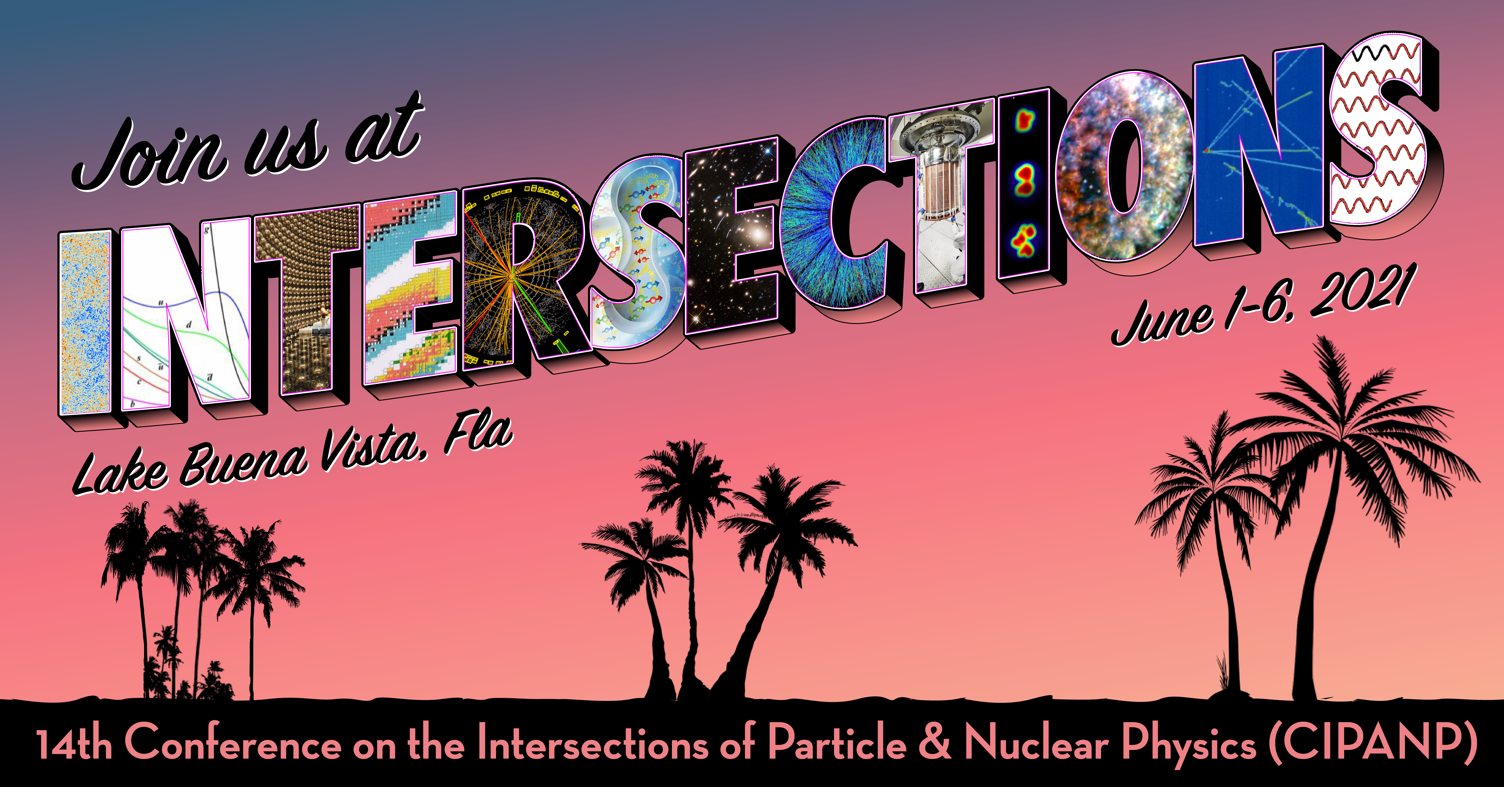 CIPANP Organizing committee meeting
Brendan Casey, July 28, 2020
Covid19
Contract was signed with hotel in February

Wick, Baha, Brendan met in the end of May to discuss options

Concluded that we should assume we can have an in-person meeting
If an in-person meeting does not seem possible we would try to delay the meeting before moving to an online format

Hotel is being flexible, and we do have an ‘act of god’ clause in the contract

Will likely make a decision one way or the other in January
July 28, 2020
CIPANP2021 Organizing Committee
2
Venue
Orlando
Wanted a nice location on the east coast with a good airport

Hilton Lake Buena Vista 
(not the Hilton Buena Vista Palace $$$$ right next door)

Looks like a good size where we would basically own the hotel

Complex has a lot of flexibility if we grow or need to shrink a little

On Disney World property
5 minute walk to Disney Springs (used to be Downtown Disney).  Lots of resturants and bars.

So people who want to stay in the hotel should be fine.  People who want to venture out can walk and still keep the group mainly in one place.
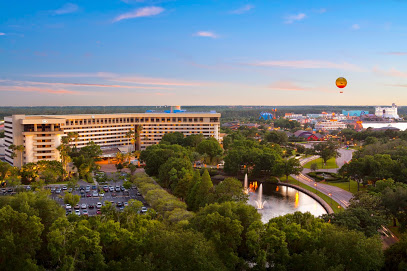 July 28, 2020
CIPANP2021 Organizing Committee
3
Four homework topics for today
Poster
International Scientific Advisory membership
Conveners
Vendors
July 28, 2020
CIPANP2021 Organizing Committee
4
Poster
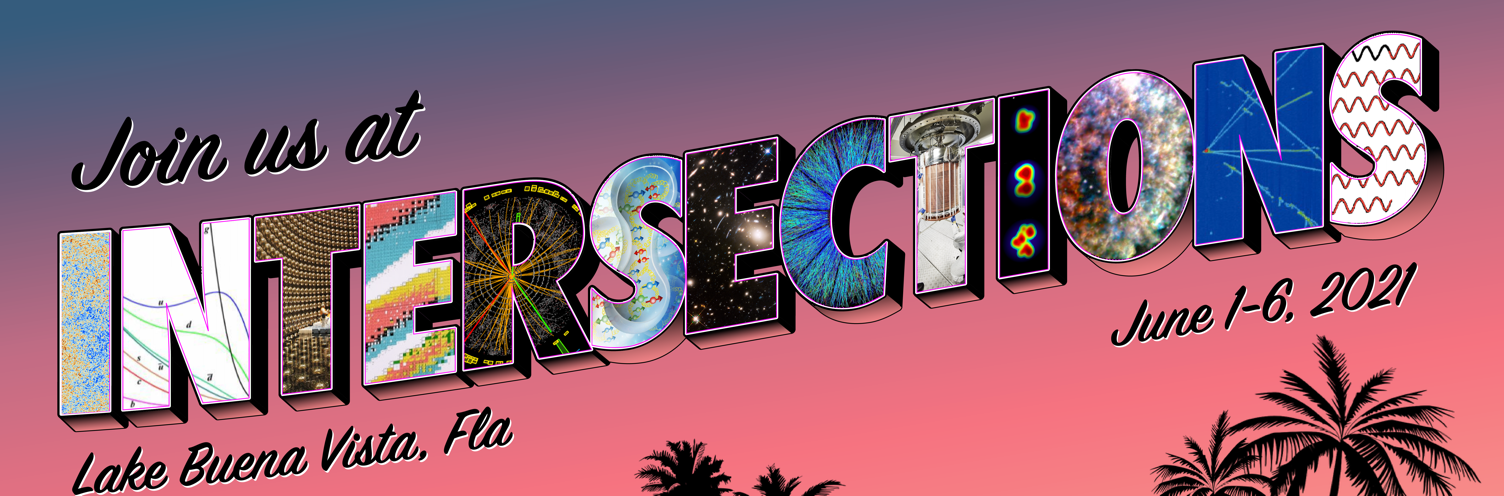 Higgs event at ATLAS
g-2 wiggle plot
Super Nova remnant
XENON1T
Strong lensing
SuperK
CMB
PDFs
QGP in p+Au
d+Au
He3+Au
MicroBoone event display
Chart of Nuclides
Overlapping nucleons
STAR heavy ion display
What is missing?  What would be better?
July 28, 2020
CIPANP2021 Organizing Committee
5
International Advisory committee
HEP:
Sally Dawson (BNL)
Marcel Demarteau (ORNL)
Debbie Harris (FNAL/York)
Yoshi Kuno (Osaka)
Patty McBride (FNAL)
Meenakashi Narin (Brown)
Natalie Roe (LBL)
Heidi Schellman (Oregon State)
NP:
Joe Carleson (LANL)
Ian Cloet (ANL)
Dave Hertzog (Washington)
Reiner Kruecken (UBC)
Silvia Masciocchi (GSI)
Witek Nazarewicz (MSU)
Robert Tribble (BNL)
~20 is a good number so looking for suggestions for about 5 more people.  Please email me suggestions.
July 28, 2020
CIPANP2021 Organizing Committee
6
Conveners
Conveners will do a fair amount of the work for the meeting
Solicit and collect abstracts
Plan out parallel sessions
Plan joint sessions
Suggest plenary topics and speakers
Run parallel sessions

Can be between 2 and 5 conveners per topic depending on breadth of the topic

Want plenty of suggestions so we can get a good balance of people
July 28, 2020
CIPANP2021 Organizing Committee
7
Parallel session topics 2021
Further descriptions here:
http://cipanp18.berkeley.edu/parallel-session-topics-and-convenors

Wick did go through and make adjustments to the topics for the 2018 meeting.  If people have suggestions for modifications, let me know.

Physics at High Energies
Precision Physics at High Intensities
Cosmic Physics and Dark Energy, Inflation, and Strong-Field Gravity
Neutrino Masses and Neutrino Mixing
Tests of Symmetries and the Electroweak Interaction
Dark Matter
Particle and Nuclear Astrophysics
Heavy Flavors and the CKM Matrix
QCD, Hadron Spectroscopy, and Exotics
Parton and Gluon Distributions in Nucleons and Nuclei
Nuclear Forces and Structure, NN Correlations, and Medium Effects
Quark Matter and High Energy Heavy Ion Collisions

Please put nominations here:
https://docs.google.com/spreadsheets/d/1E47G1rfIx6zKc1npBStNwEmL7XudfkbiaUBYv8ICZYs/edit?usp=sharing
July 28, 2020
CIPANP2021 Organizing Committee
8
Vendors
We are going to try and get a little more money from vendors than in the past

I’m planning on contacting the following vendor.   If you have a relationship with one of them or with some other vendors and wouldn’t mind contacting them, please let me know
July 28, 2020
CIPANP2021 Organizing Committee
9
Four homework topics for today
Poster
International Scientific Advisory membership
Conveners
Vendors

Please take a look if you can this week and make suggestions.  I’ll send around another doodle poll for a meeting in mid August.

Thanks again everyone!
July 28, 2020
CIPANP2021 Organizing Committee
10